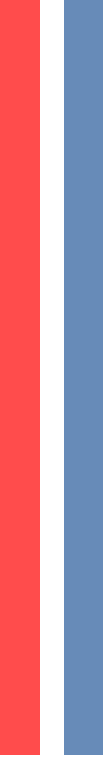 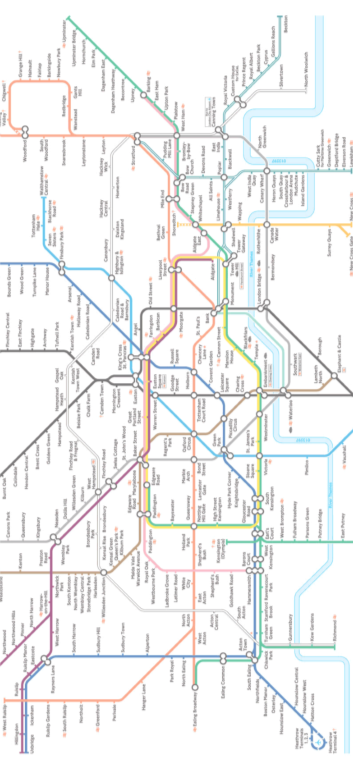 Welcome to 
TeachMeet London
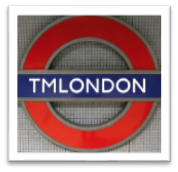 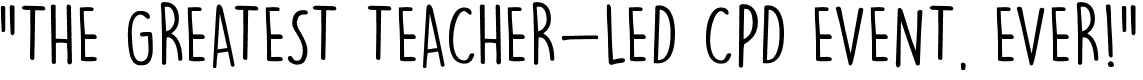 TeachMeet London
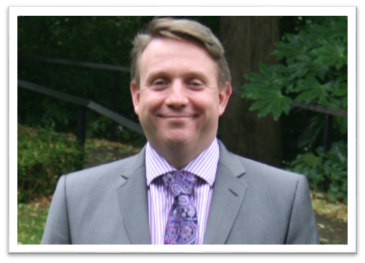 Alex Atherton
QK Headteacher
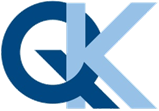 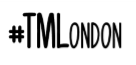 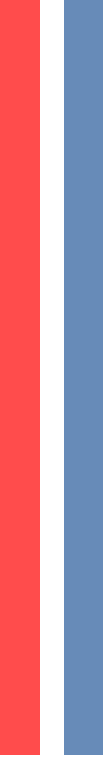 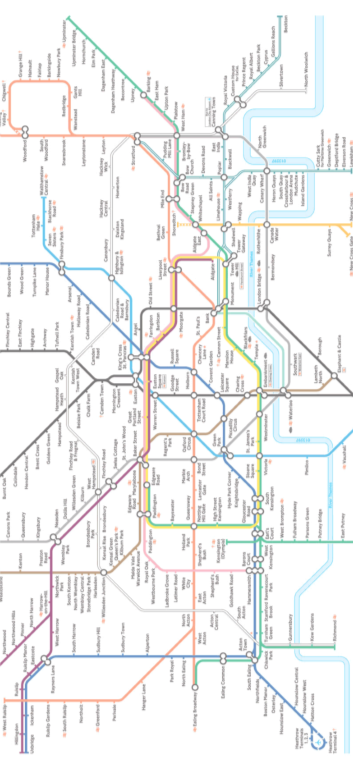 Welcome to 
TeachMeet London
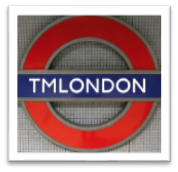 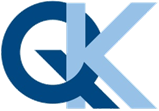 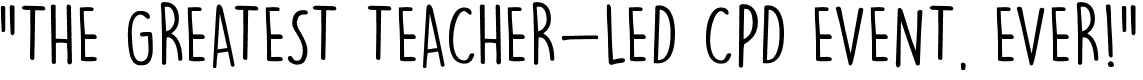 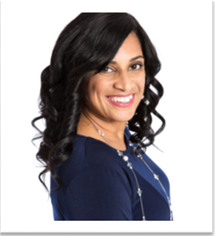 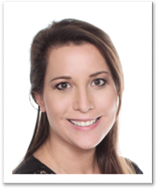 TeachMeet London
Emma Mulqueeny
Jaz Ampaw-Farr
Keynote
Keynote
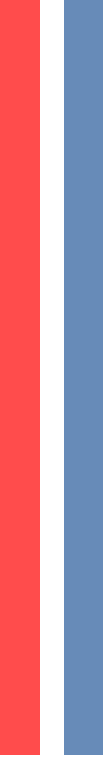 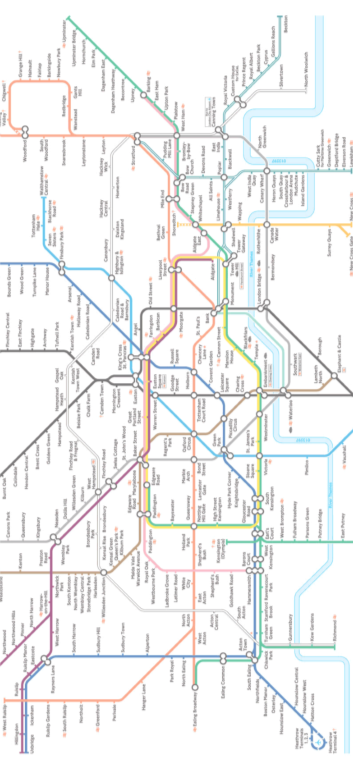 Welcome to 
TeachMeet London
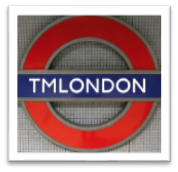 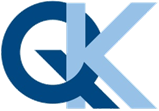 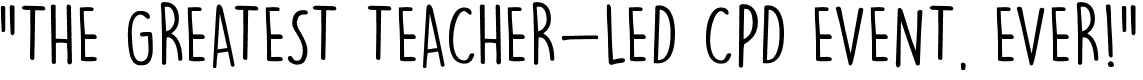 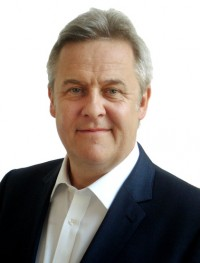 TeachMeet London
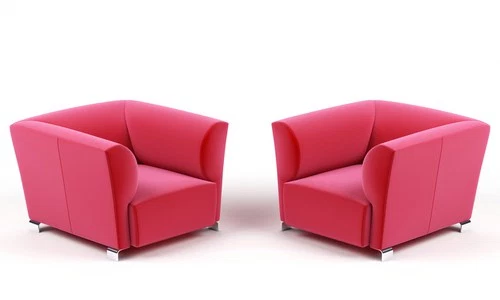 Question Time
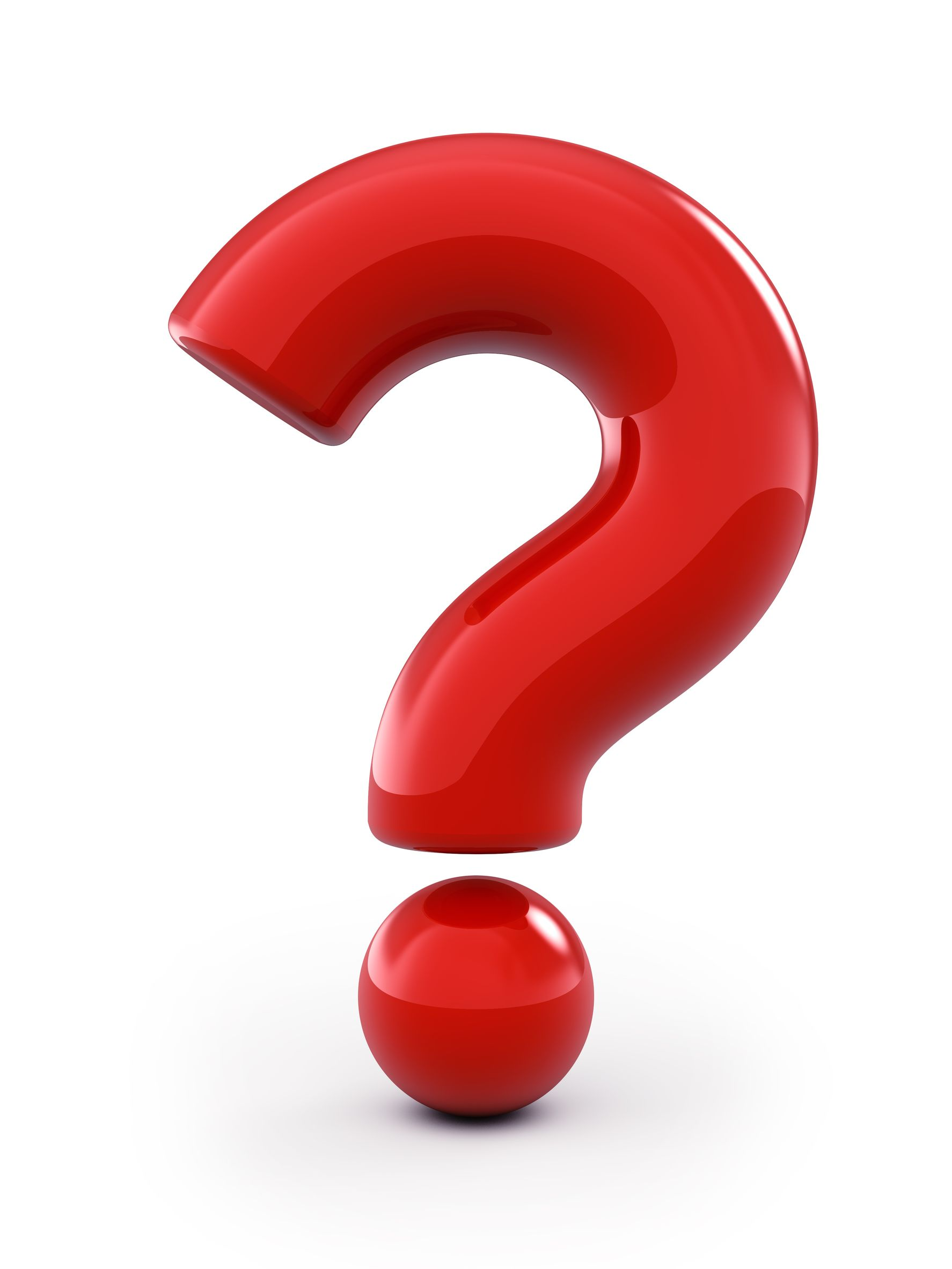 Ty Goddard
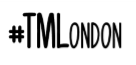 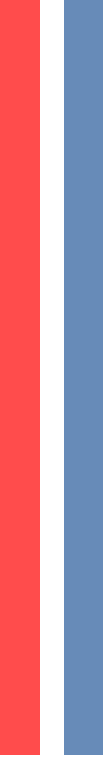 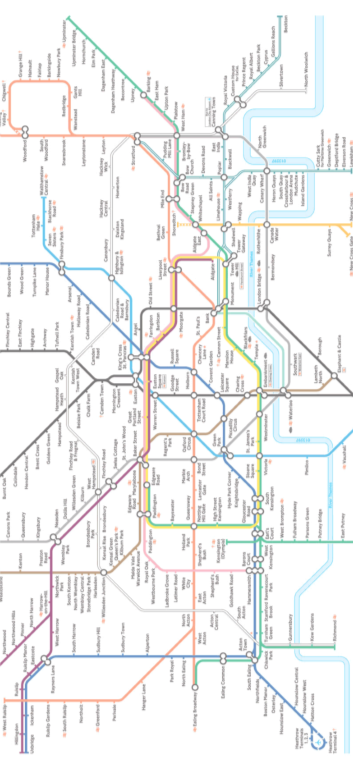 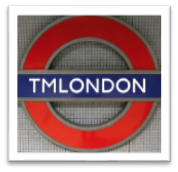 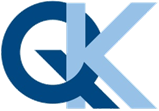 Welcome to TeachMeet London
HOSTS
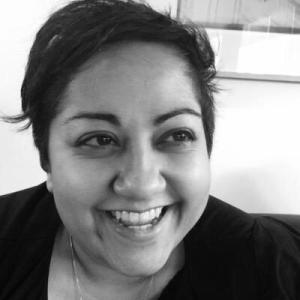 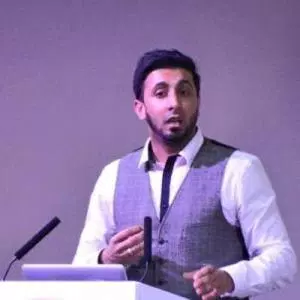 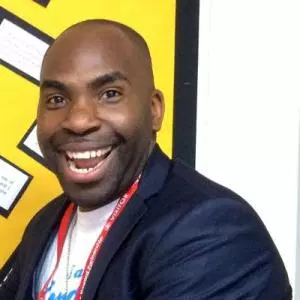 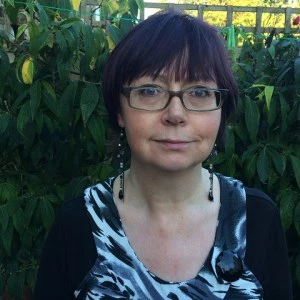 TeachMeet London
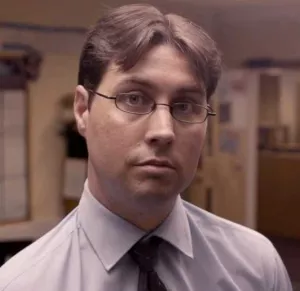 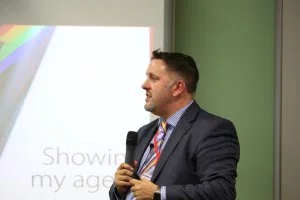 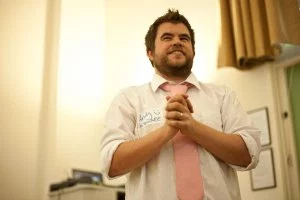 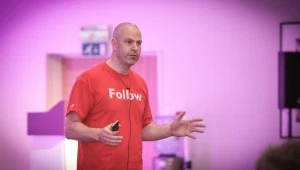 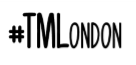 [Speaker Notes: Meet your hosts. Twitter ID]
TeachMeet London
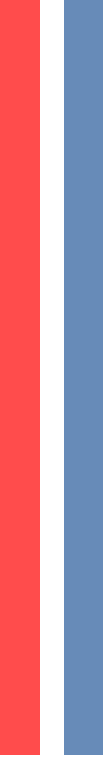 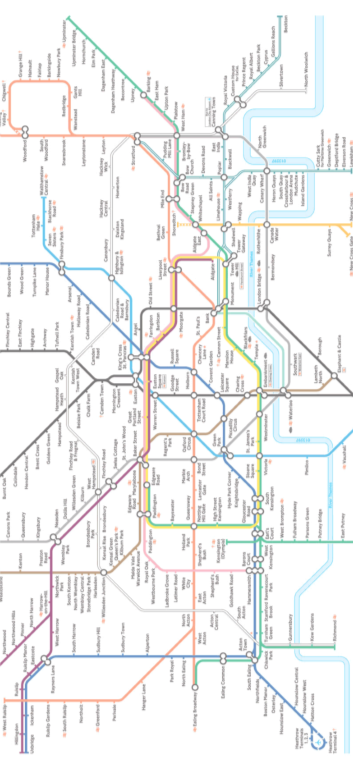 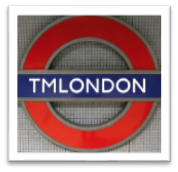 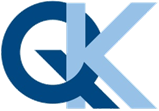 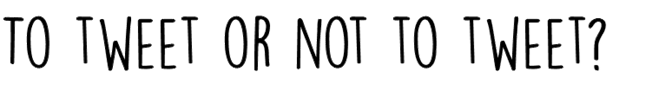 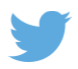 Wifi:QKP-Guest
Password: QKGuest1#
Hashtag:#TMLondon
TeachMeet London
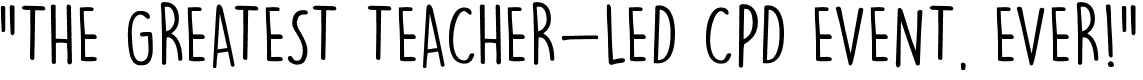 [Speaker Notes: Wifi codes / tweets etc]
TeachMeet London
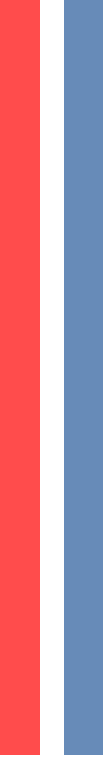 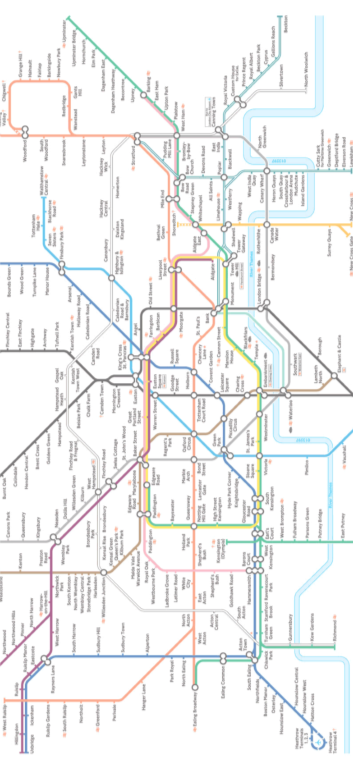 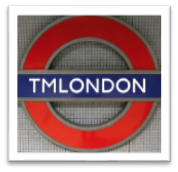 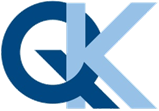 AGENDA
FIRST HALF
SECOND HALF
TeachMeet London
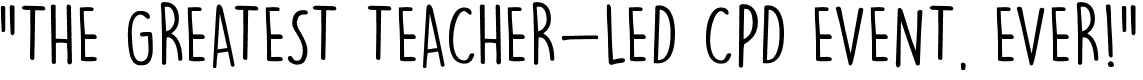